TÍNH GIÁ TRỊ CỦA BIỂU THỨC
Đâu là
 biểu thức?
Biểu thức chỉ có các phép tính cộng, trừ:
12 + 11 + 10 + 9 - 8
Cách tính những biểu thức này thế nào nhỉ?
25, 26, 27, 28
70 : 5 x 2
Y : 3  = 8
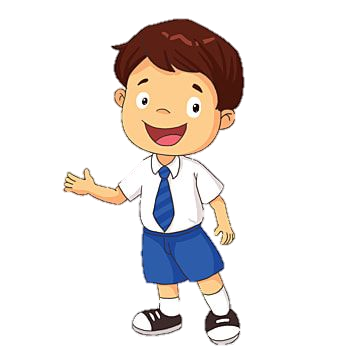 Biểu thức chỉ có các phép tính nhân, chia:
60 + 20 - 5
49 : 7 x 5
TÍNH GIÁ TRỊ CỦA BIỂU THỨC
Nếu trong biểu thức chỉ có các phép tính cộng, trừ thì ta thực hiện các phép tính theo thứ tự từ trái sang phải
= 80 – 5
= 75
60 + 20 - 5
Dấu “=“ thẳng hàng
= 23 + 10 - 8
= 33 – 8
= 25
12 + 11 + 10 - 8
TÍNH GIÁ TRỊ CỦA BIỂU THỨC
Nếu trong biểu thức chỉ có các phép tính nhân, chia thì ta thực hiện các phép tính theo thứ tự từ trái sang phải
= 14 x 2 
= 28
70 : 5 x 2
= 7 x 5
= 35
49 : 7 x 5
1
Tính giá trị của biểu thức:
= 265 + 3
= 268
= 422 + 7
= 429
205 + 60 + 3
b) 462 – 40 + 7
= 280 – 80
= 200
= 200 + 17
= 217
387 – 7 – 80
268 – 68 + 17
2
Tính giá trị của biểu thức:
= 40 : 2
= 20
= 45 x 2
= 90
b) 8 x 5 :2
15 x 3 x 2
= 9 x 7
= 63
81 : 9 x 7
= 24 : 6 
= 4
48 : 2 : 6
3
> < = ?
55 : 5 x 3 … 32
            47 … 84 – 34 – 3
      20 + 5 … 40 : 2 + 6
>
33
=
47
<
25
26
4
Mỗi gói mì cân nặng 80g, mỗi hộp sữa cân nặng 455g. Hỏi 2 gói mì và 1 hộp sữa cân nặng bao nhiêu gam?
Bài giải
2 gói mì nặng số gam là:
80 x 2 = 160 (g)
2 gói mì và 1 hộp sữa nặng sô gam là:
160 + 455 = 615 (g)
Đáp số: 615g
Tóm tắt
Gói mì: 80g
Hộp sữa: 455g
2 gói mì và 1 hộp sữa: …g?
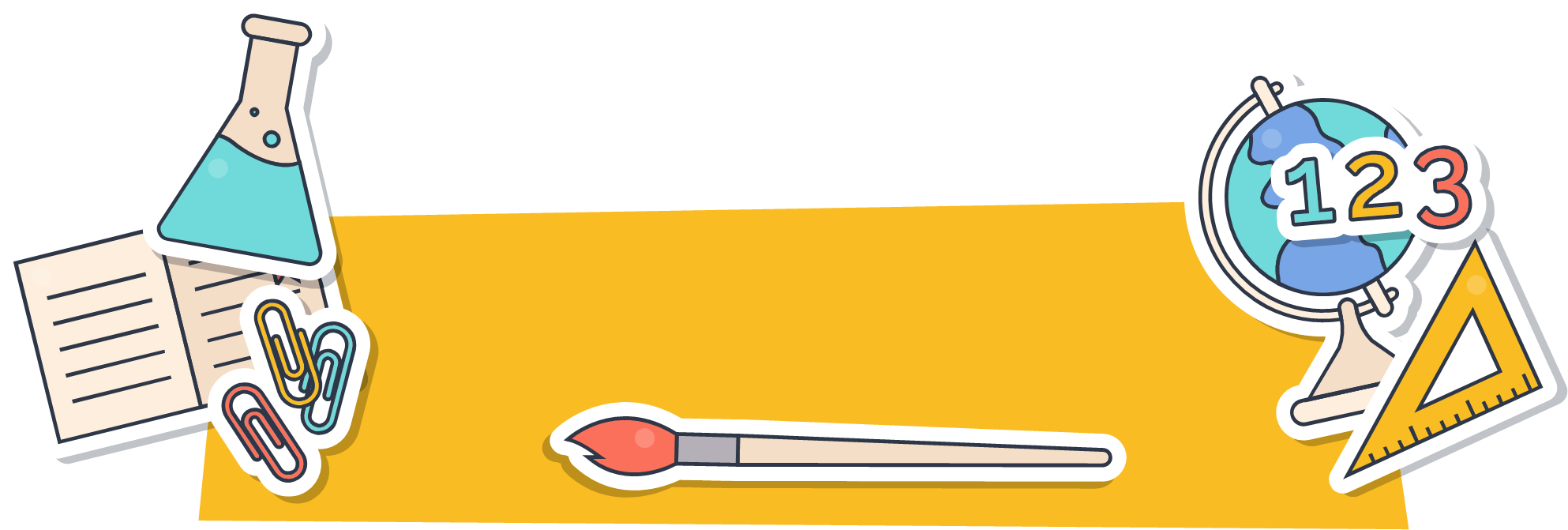 Trò chơi
[Speaker Notes: https://quizizz.com/admin/quiz/61aacde212951f001dc5e9ce/to%C3%A1n-t%C3%ADnh-gi%C3%A1-tr%E1%BB%8B-bi%E1%BB%83u-th%E1%BB%A9c]
TẠM BIỆT CÁC CON!